21 января.Классная работа.
Урок окружающего мира.
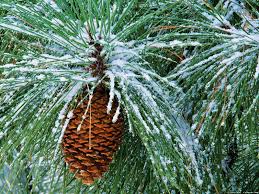 1.Умение различать домашних и диких животных.
корова                                                       карп
    			домашние
свинья                                                                                   			дикие		        кролик						   
лось 		                                               собака
Проверяем себя
корова                                                       карп
    			домашние
свинья                                                                                   			дикие		        кролик						   
лось 		                                               собака
2.Сравниваем условия жизни.
Делаем вывод…
а)………………………………………….


б)………………………………………….
Проверяем себя…
а)дикие
     б)домашние
Отметьте знаком (V) название отрасли:
----садоводство
---земледелие
---животноводство
---растениеводство
Животново́дство — отрасль сельского хозяйства, занимающаяся разведением сельскохозяйственных животных для производства животноводческих продуктов.
Выпиши направления:
1.
2.
3.
4.
5.
6.
7.
8.
Проверяем себя…
1.Крупный рогатый скот.
2.Мелкий рогатый скот.
3.Свиноводство.
4.Коневодство.
5.Птицеводство.
6. Рыбоводство.
7. Пчеловодство.
8.
Работа в тетради.
Рабочая тетрадь.
С.48   Задание №124
Настроение
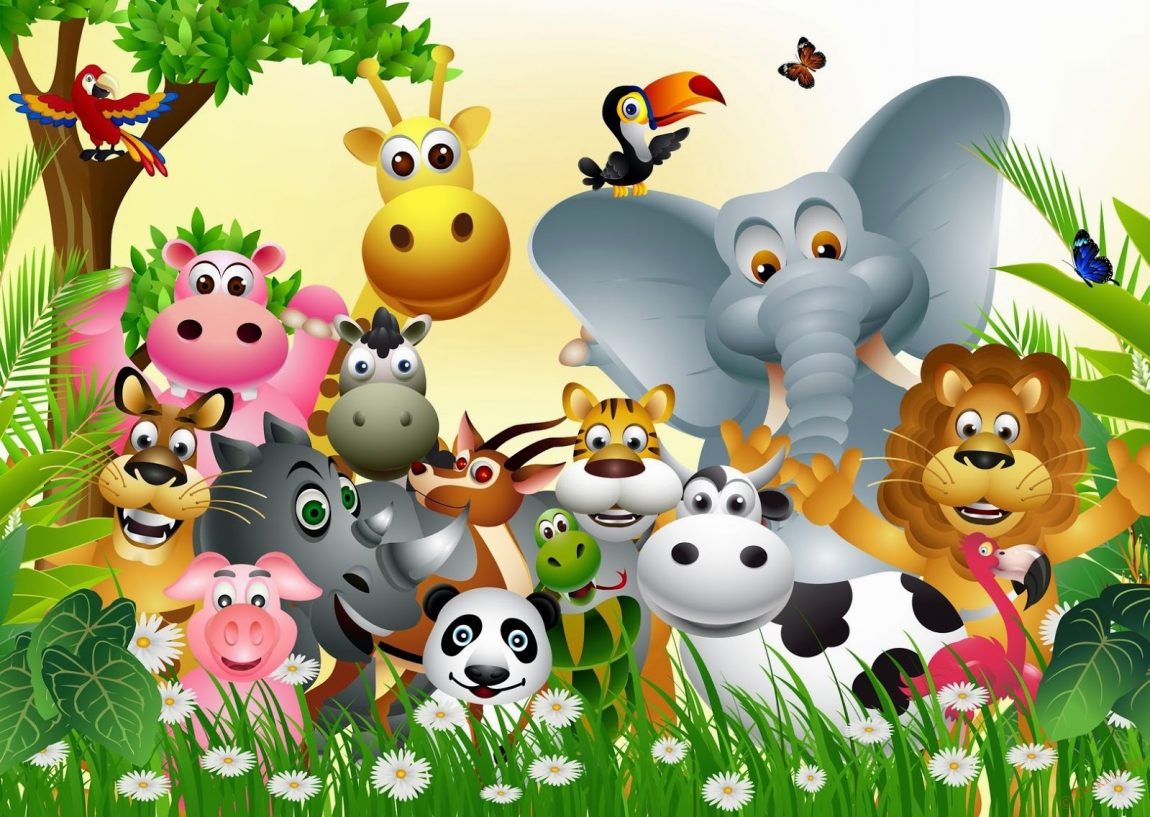 Спасибо за урок!!!